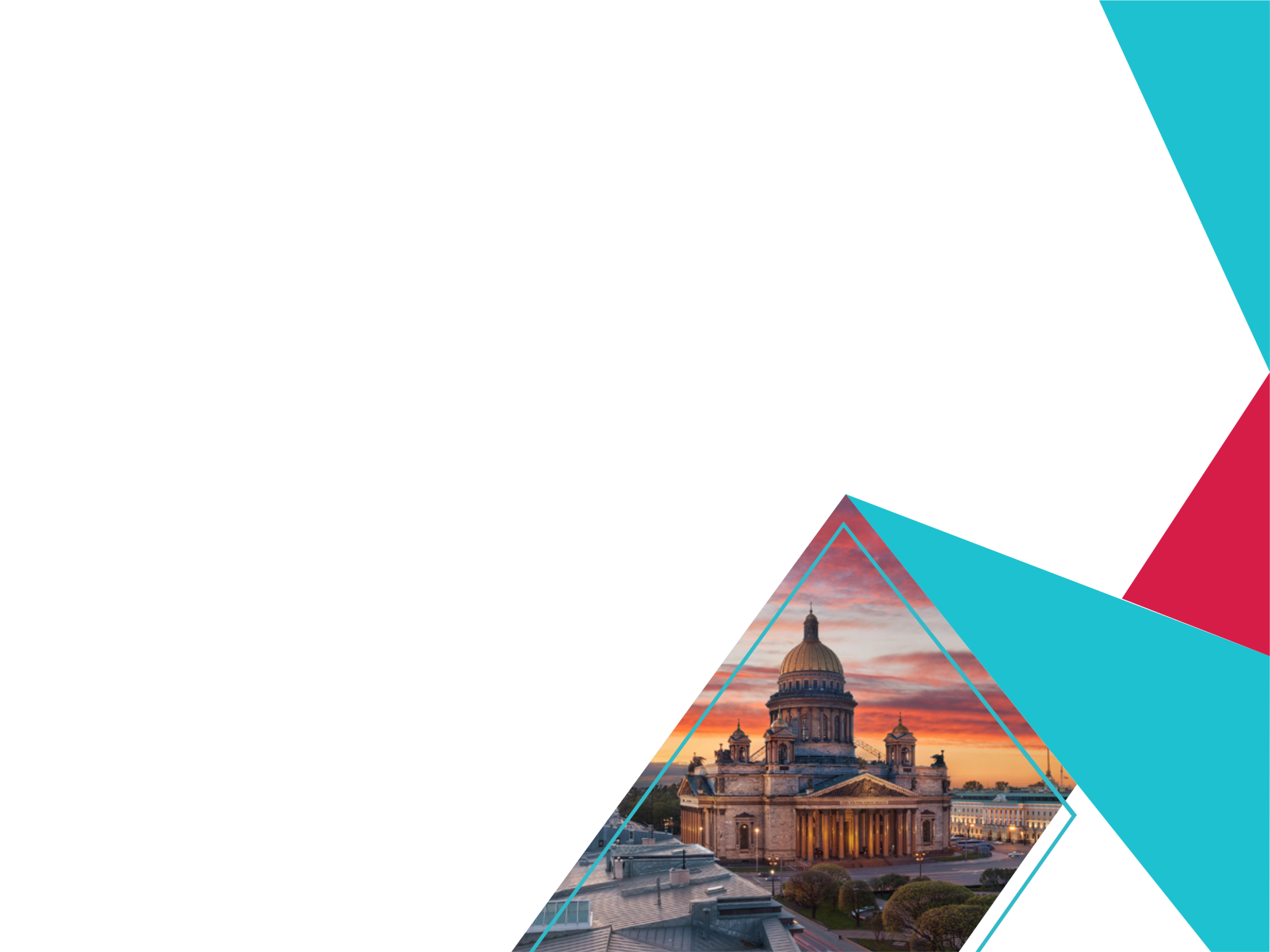 Интеграция и взаимодействие ГИС «Управление скорой медицинской помощью Санкт-Петербурга» 
и медицинских информационных систем медицинских организаций Санкт-Петербурга
17.11.2023

Попов Петр Станиславович
Ведущий инженер 
СПб ГБУЗ МИАЦ
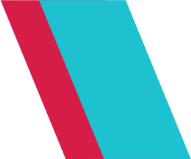 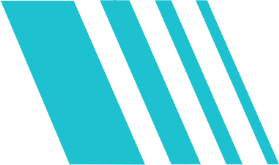 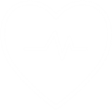 Поручение Губернатора Санкт-Петербурга :
Необходимо завершить внедрение в промышленную эксплуатацию разработанное 
информационное взаимодействие (фактическая занятость коечного фонда) между 
УСМП и стационарами города в срок до 01.09.2023
2
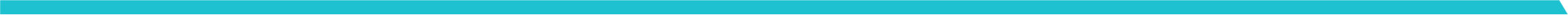 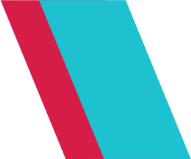 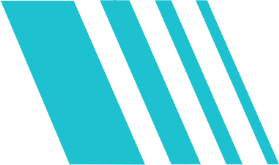 Текущий статус
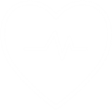 3
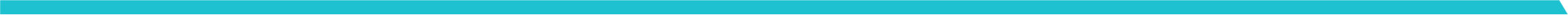 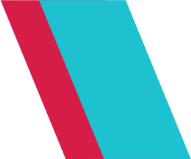 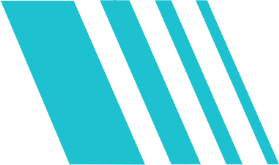 Динамика передачи данных МО
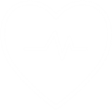 Малая сводка
Большая сводка
4
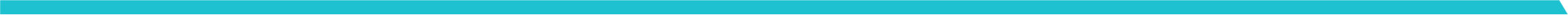 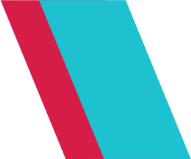 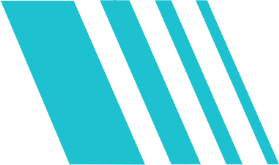 МО, передающие сводку с ошибками на 15.11
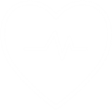 5
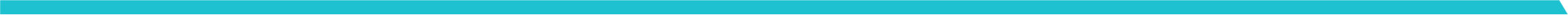 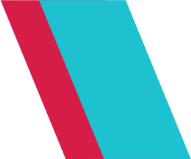 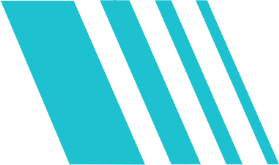 МО, передающие сводку с ошибками на 13.11
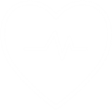 6
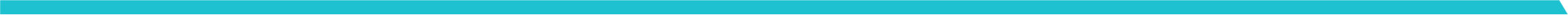 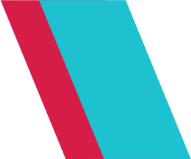 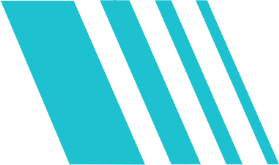 Контроль полноты и качества передаваемых данных
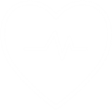 Необходим форматно-логический контроль в МИС МО

Необходим ответственный специалист МО, контролирующий взаимодействие   

Индивидуальная «работа над ошибками»:

Заместитель начальника Центра экстренной медицинской эвакуации 
СПб ГБУЗ "Городская станция скорой медицинской помощи«
Ярославская Наталья Моисеевна 

+7 921 327 55 25
7
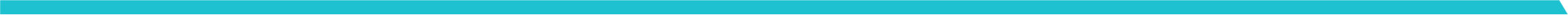 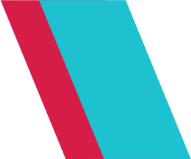 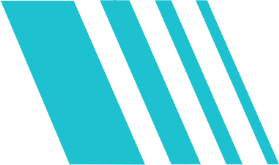 Интеграционные профили взаимодействия при передаче коечного фонда
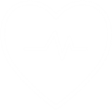 spbmiac.ru-здравоохранение>Подсистемы ГИС «РЕГИЗ»>Электронное информационное взаимодействие при экстренной госпитализации
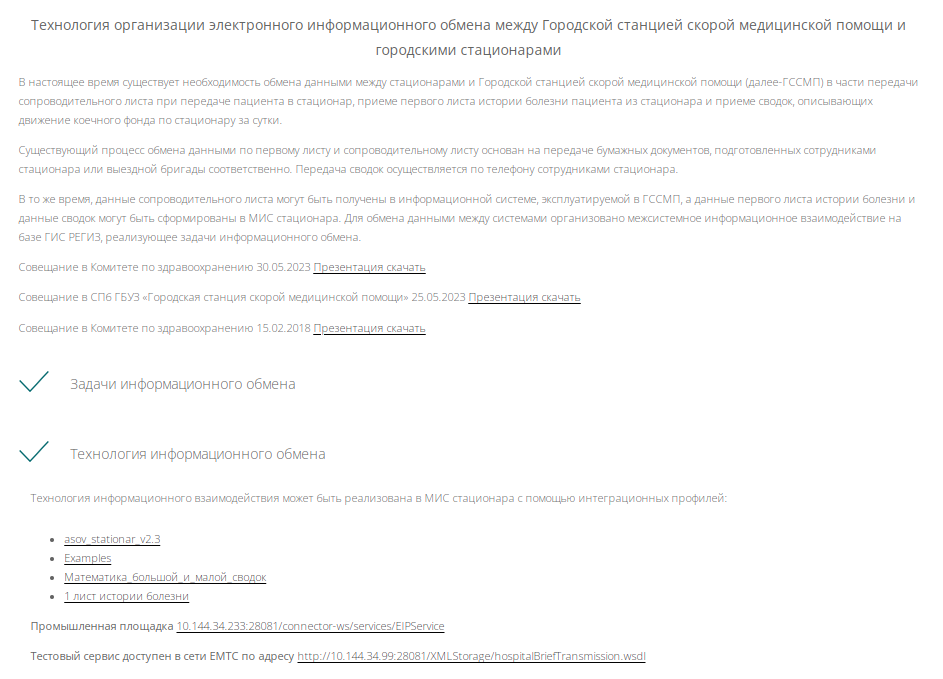 Попов Петр Станиславович,  576-22-26, Popovp@spbmiac.ru
Стаценко Полина Игоревна,   576-22-26, StacenkoP@spbmiac.ru
8
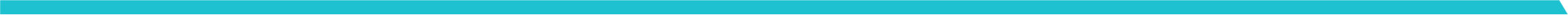